Rada ÚŽFG AV ČR, v.v.i.
Jan Kopečný

10. března 2017
Vídeňská 1083, Praha 4
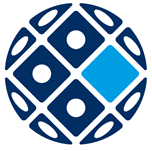 Mzdové tabulky
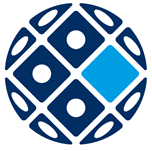 Mzdové tarify
Mzdové tarify VŠ
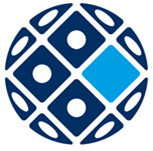 Výběrová řízení na 
vedoucí laboratoří
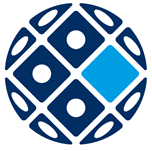 Hodnocení AV ČR
Laboratoře ústavů AV ČR byly hodnoceny samostatně:

1.	 za období 2005 – 2009 

      za období 2010 – 2014 

Kritéria: 1. Publikace a kvalita práce
              2. Společenský přínos
	     3. Mezinárodní spolupráce
	     4. Personální práce a studenti
              5. Vědecká komunita
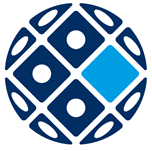 Výběrová řízení na vedoucí laboratoří
Hodnocení 2005 – 2009  bodové hodnocení
Výběrová řízení na vedoucí laboratoří
Hodnocení 2005 – 2009
Hodnocení     1 – 1,25   posílení personální a materiální 					 laboratoře

Hodnocení     1,25 - 2  posílení materiální laboratoře

Hodnocení        2 – 3   výběrové řízení na vedoucího 					 laboratoře

Hodnocení   nad 3,2     zrušení laboratoře
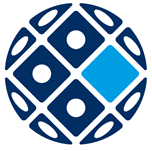 Výběrová řízení na vedoucí laboratoří
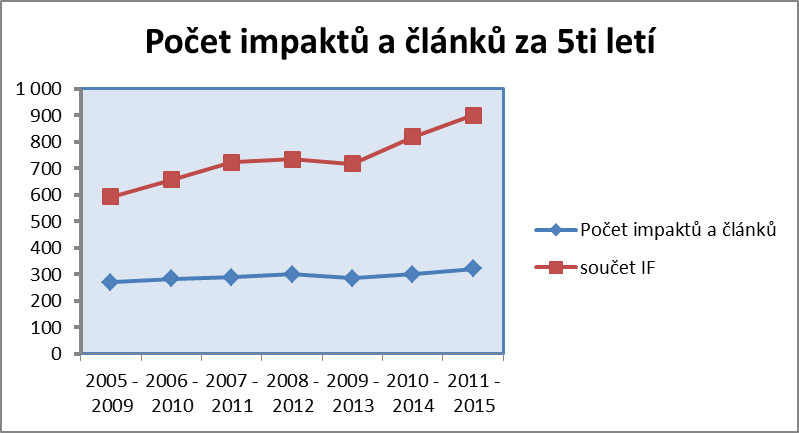 Publikace v posledních 10 let 
v kumulovaných 5ti letých 
intervalech
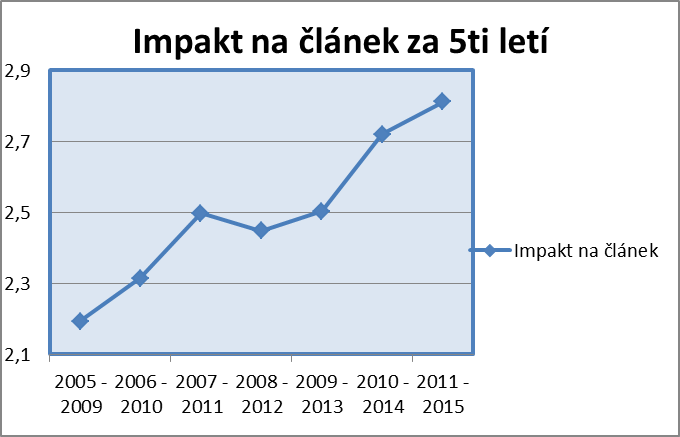 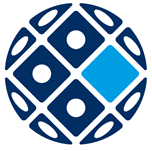 Výběrová řízení na vedoucí laboratoří
I. Fáze hodnocení
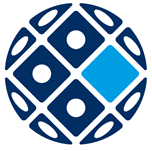 Výběrová řízení na vedoucí laboratoří
Všechny publikace II. vědní oblasti zařazené dle kvartilů
II. Fáze hodnocení
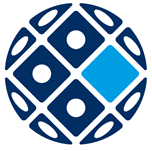 Výběrová řízení na vedoucí laboratoří
1.	World leading			16,50%
2.	Internationally excellent		41,80%
3.	Recognized internationally	35,30%
4.	Recognized nationally		 6 ,00%
5. 	Below standard  			  0,40%
		          		        Celkem                  2,32
Publikace
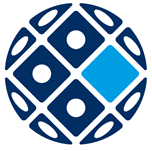 Výběrová řízení na vedoucí laboratoří
Do výběrového řízení byla zahrnuta LAPA dr. P. Vodičky, který jediný od minulého hodnocení prošel mezinárodním výběrovým řízením. Proto nebude LAPA v řízení pokračovat.
Pro ostatní laboratoře, které skončily jako „mezinárodně uznávané“ a méně žádám o umožnění výběrové řízení na vedoucího laboratoře.
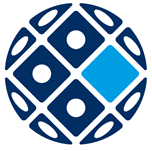 DĚKUJI ZA POZORNOST
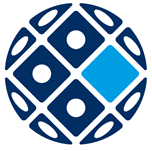